O‘zbek tili
Mavzu: Poytaxtim – faxrim (So‘zlarning  tuzilishiga ko‘ra  turlari)
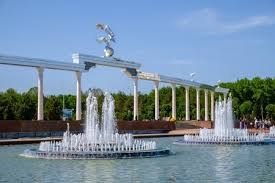 O‘qituvchi:
To‘rayeva  Munira  
Samatovna
Turayeva Munira Samatovna. Yashnobod tumani 231-maktab.
Tayanch  so‘zlar
O‘zbekiston, poytaxt, keng ko‘chalar,  turar  joy binolari, markaz, inshoot
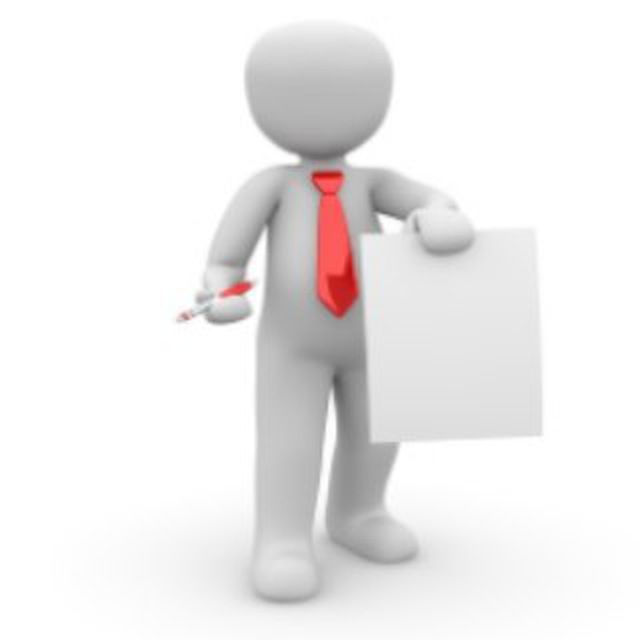 Turayeva Munira Samatovna. Yashnobod tumani 231-maktab.
Poytaxtdagi  yangi  inshootlar
Toshkent – O‘zbekiston  Respublikasining poytaxti. Keyingi yillarda poytaxtimiz qiyofasi tanib bo‘lmas  darajada o‘zgarib, kundan kunga chiroyli bo‘lib bormoqda. Sharqona va milliy uslublarda ko‘plab zamonaviy  inshootlar  barpo  etildi.
Turayeva Munira Samatovna. Yashnobod tumani 231-maktab.
Ijodiyot  
markazlari
Sport  majmualari
Yangi qurilgan inshootlar
Elektron  kutubxona
Metro yo‘nalishining yangi  bekatlari
Zamonaviy turar joy binolari
Turayeva Munira Samatovna. Yashnobod tumani 231-maktab.
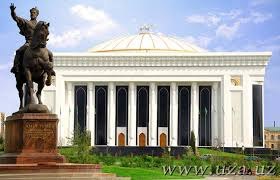 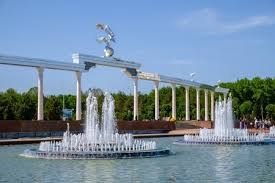 Mustaqillik  maydoni
Anjumanlar   saroyi
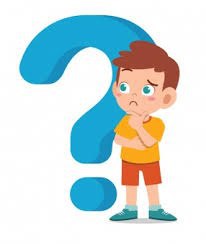 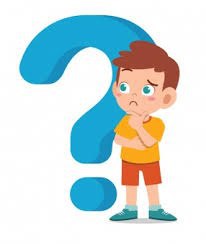 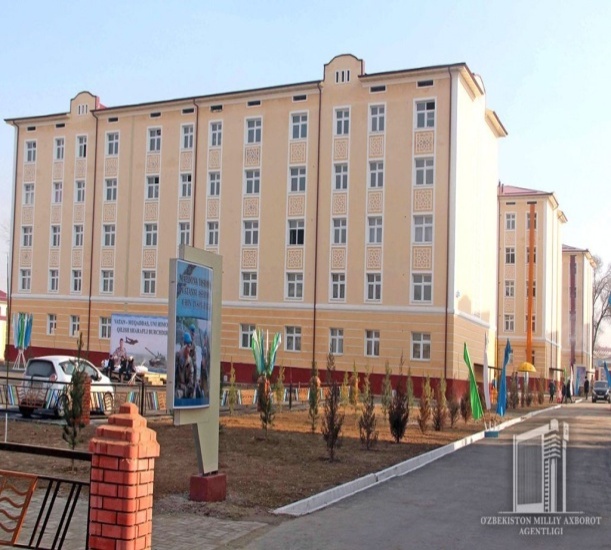 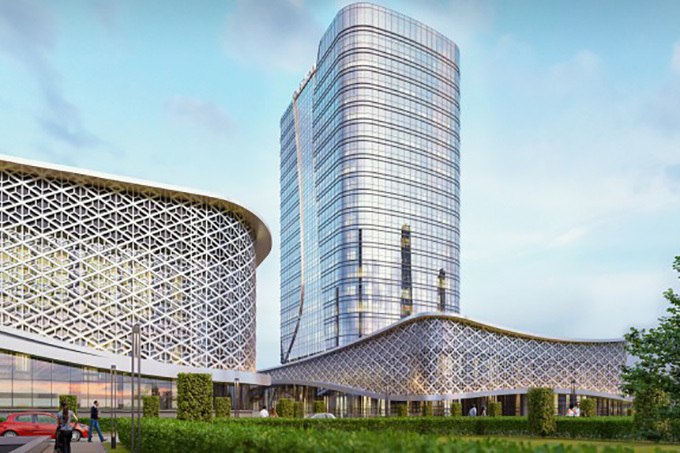 Toshkent  city
Turar joy majmualari
Turayeva Munira Samatovna. Yashnobod tumani 231-maktab.
So‘zlarning tuzilishiga  ko‘ra turlari
BILIB  OLING!!!


O‘zbek tilida so‘zlar tuzilishiga ko‘ra: 

 Sodda   so‘zlar 
 Qo‘shma   so‘zlar 
 Juft  so‘zlar
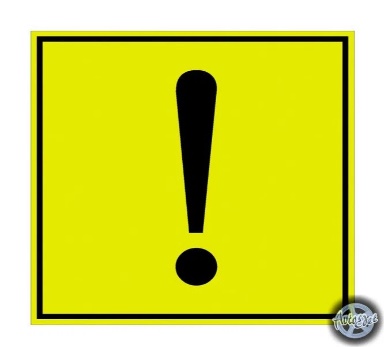 Turayeva Munira Samatovna. Yashnobod tumani 231-maktab.
SODDA   SO‘ZLAR
O‘ZBEK TILIDA  SODDA  SO‘ZLAR  BIR  O‘ZAKDAN TASHKIL TOPADI. 

Masalan: shahar
                       bunyodkor
                      o‘ynamoq
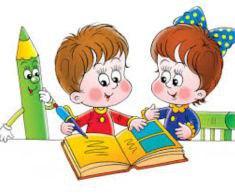 Turayeva Munira Samatovna. Yashnobod tumani 231-maktab.
QO‘SHMA   SO‘ZLAR
O‘ZBEK TILIDA  QO‘SHMA  SO‘ZLAR  BIRDAN ORTIQ   O‘ZAKDAN TASHKIL TOPADI. 

Masalan:   Oltintepa
               gulbog‘
                     guvohnoma
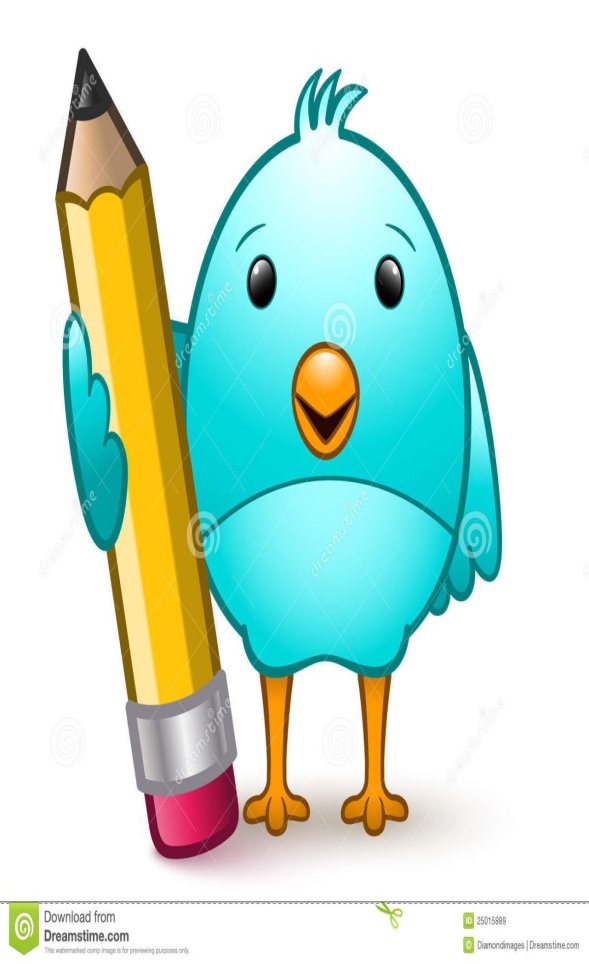 Turayeva Munira Samatovna. Yashnobod tumani 231-maktab.
JUFT   SO‘ZLAR
O‘ZBEK TILIDA  JUFT  SO‘ZLAR  IKKI O‘ZAKDAN TASHKIL TOPADI. 

Masalan:    qarindosh – urug‘
uy-joy
       bordi-keldi
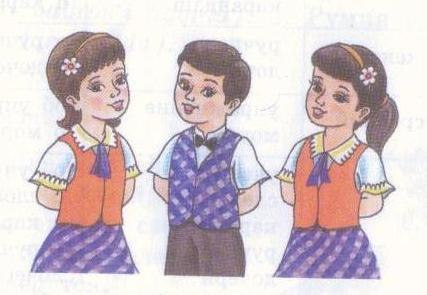 Turayeva Munira Samatovna. Yashnobod tumani 231-maktab.
2- mashq.  Berilgan so‘zlardan sodda so‘zlarni ajratib oling va ular ihtirokida gaplar tuzing.
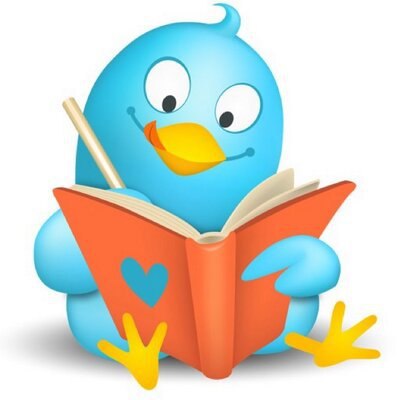 Shahar
poytaxt
maktab
 ilmli
chiroyli
kitob
Shahrimiz kundan kun chiroy ochib bormoqda. 
Toshkent  -  O‘zbekistonning  poytaxti. 
Maktab seni sog‘indik.
Ilmli inson - buyuk inson. 
Chiroyli binolar qad ko‘tarmoqda.
Kitob -  bizning  do‘stimiz.
Turayeva Munira Samatovna. Yashnobod tumani 231-maktab.
Lug‘at
Inshoot   -  сооружение 

Ravon  -  гладкий   

Qiyofa – вид, лицо 

Yo‘lka – дорожка  

Bezak – укращать
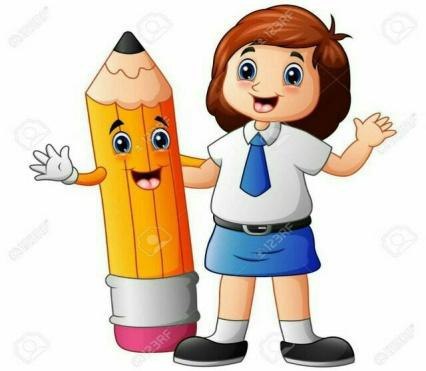 Turayeva Munira Samatovna. Yashnobod tumani 231-maktab.
Uyga topshiriq
Shahringizda  qurilgan yangi inshootlar haqida ma‘lumot yozing.
Yozgan ma‘lumotingizda sodda, qo‘shma hamda juft so‘zlar ishtirok etsin.
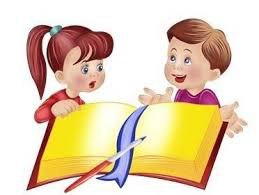 Turayeva Munira Samatovna. Yashnobod tumani 231-maktab.